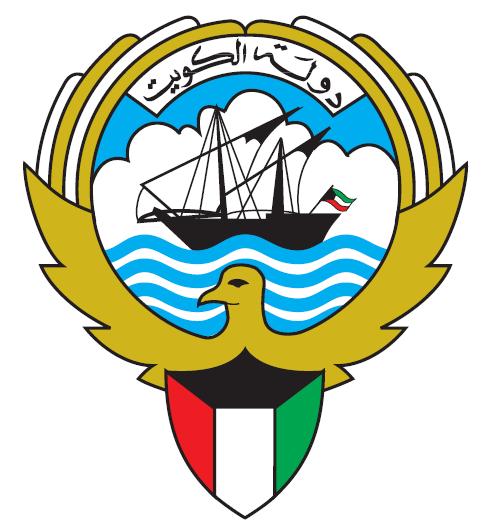 NCD Situation in Kuwait
Dr. Amaal Hussain Al-Yahia
Ministry of Health 
Kuwait
March 2011
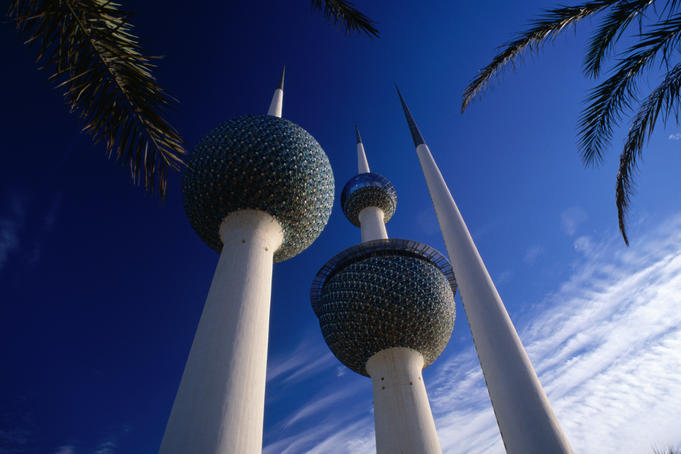 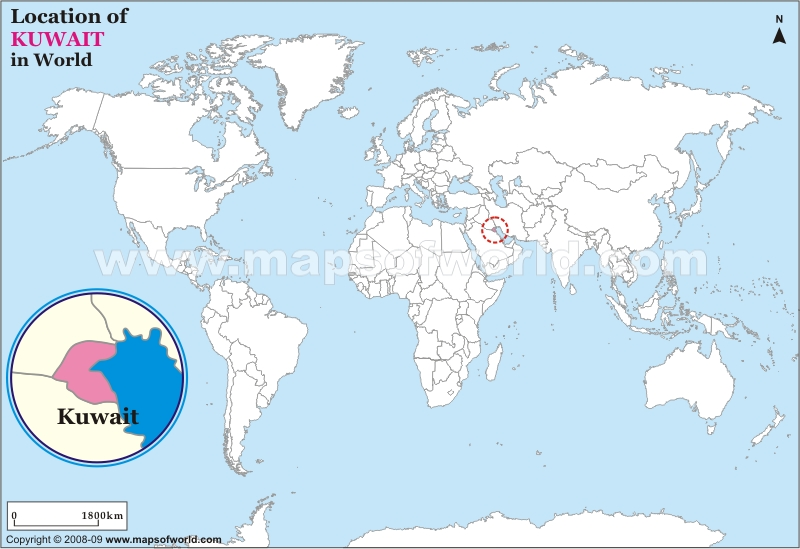 Dr. Amaal Hussain/4th WHO-IUMSP International Seminar on Public Health Aspects 0f NCDs
3/7/11
2
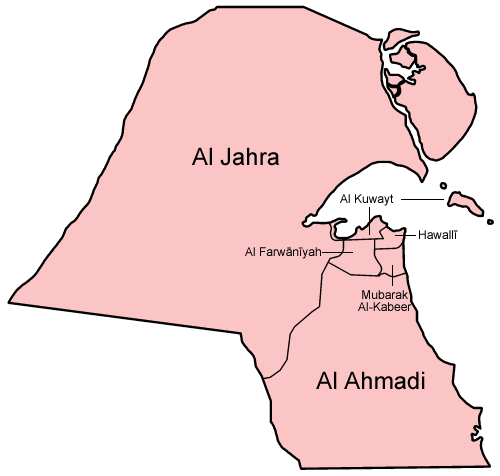 6 General Hospitals
90 PHC
10 specialized centers
23 specialized Centers
56 Diabetic Clinics
7 Smoking Cessation Clinics
15 Obesity Clinics
4 Healthy Clinics
62 with Labs
15  With Radiography facilities
Dr. Amaal Hussain/4th WHO-IUMSP International Seminar on Public Health Aspects 0f NCDs
3/7/11
3
Epidemiology of NCDs in Kuwait
Dr. Amaal Hussain/4th WHO-IUMSP International Seminar on Public Health Aspects 0f NCDs
3/7/11
4
Prevalence of Risk Factors to NCDs in Kuwait
Easters Mediterranean Approach for control of NCDs: Survey of Risk Factors for NCDs-WHO-EMRO.2008
Dr. Amaal Hussain/4th WHO-IUMSP International Seminar on Public Health Aspects 0f NCDs
3/7/11
5
Achievements in Kuwait in tackling NCDs and their risk factors
THE CONSTITUTION OF KUWAIT 
Legislations and resolutions to control smoking
Suitable infrastructure to control NCDs. Electronic file for all patients attending primary health care and connection (with hospital electronic files is under piloting at the moment)
National Plan for Control of NCDs has been drafted
National Policies and Strategies for prevention and control of NCDs currently available as well as Guidelines and Protocols for some NCDs
Health Promotion Programmes has  financial support from the Ministry of health budget since 2005
Good input from NGOs ( CAN), private sector.
Dr. Amaal Hussain/4th WHO-IUMSP International Seminar on Public Health Aspects 0f NCDs
3/7/11
6
Dr. Amaal Hussain/4th WHO-IUMSP International Seminar on Public Health Aspects 0f NCDs
3/7/11
7
Challenges facing control of NCDs in Kuwait
Socio-cultural changes, behavior and attitudes contributing to health problems by reinforcing the presence of risk factors within Kuwait Society
No separate effective department or centre that governs the activities related to the control of NCDs which make comprehensive care difficult to achieve esp. the primary prevention
Reinforcement of the resolutions, policy implementation
Researche lacks behind 
National multi sectoral commities are not available or not active which hinders the multi-sectoral efforts to control NCDs
Dr. Amaal Hussain/4th WHO-IUMSP International Seminar on Public Health Aspects 0f NCDs
3/7/11
8
Main lessons learnt over past 5 yrs
We need to establish a body that is totally devoted to NCDs in order to achieve the desired change
NGOs and the private sector can play a huge role in the health education and control of NCDs and so long lasting partnerships are important than the short cooperation
We need  to act as soon as possible to make the health education teams a reality by proper education and training as well as legislative support
 Invest in data base systems that can provide information for surveillance, monitoring and planning
Dr. Amaal Hussain/4th WHO-IUMSP International Seminar on Public Health Aspects 0f NCDs
3/7/11
9
Future Plans to tackle NCDs
Establish  NCD clinics in PHC clinics
Indorse the Kuwait National Plan for the control of NCDs
Collaborate with GCC countries on the effective execution of action plans to control NCDs through strengthening of the Gulf Committee to control NCDs
Dr. Amaal Hussain/4th WHO-IUMSP International Seminar on Public Health Aspects 0f NCDs
3/7/11
10
Thank You
Dr. Amaal Hussain/4th WHO-IUMSP International Seminar on Public Health Aspects 0f NCDs
3/7/11
11